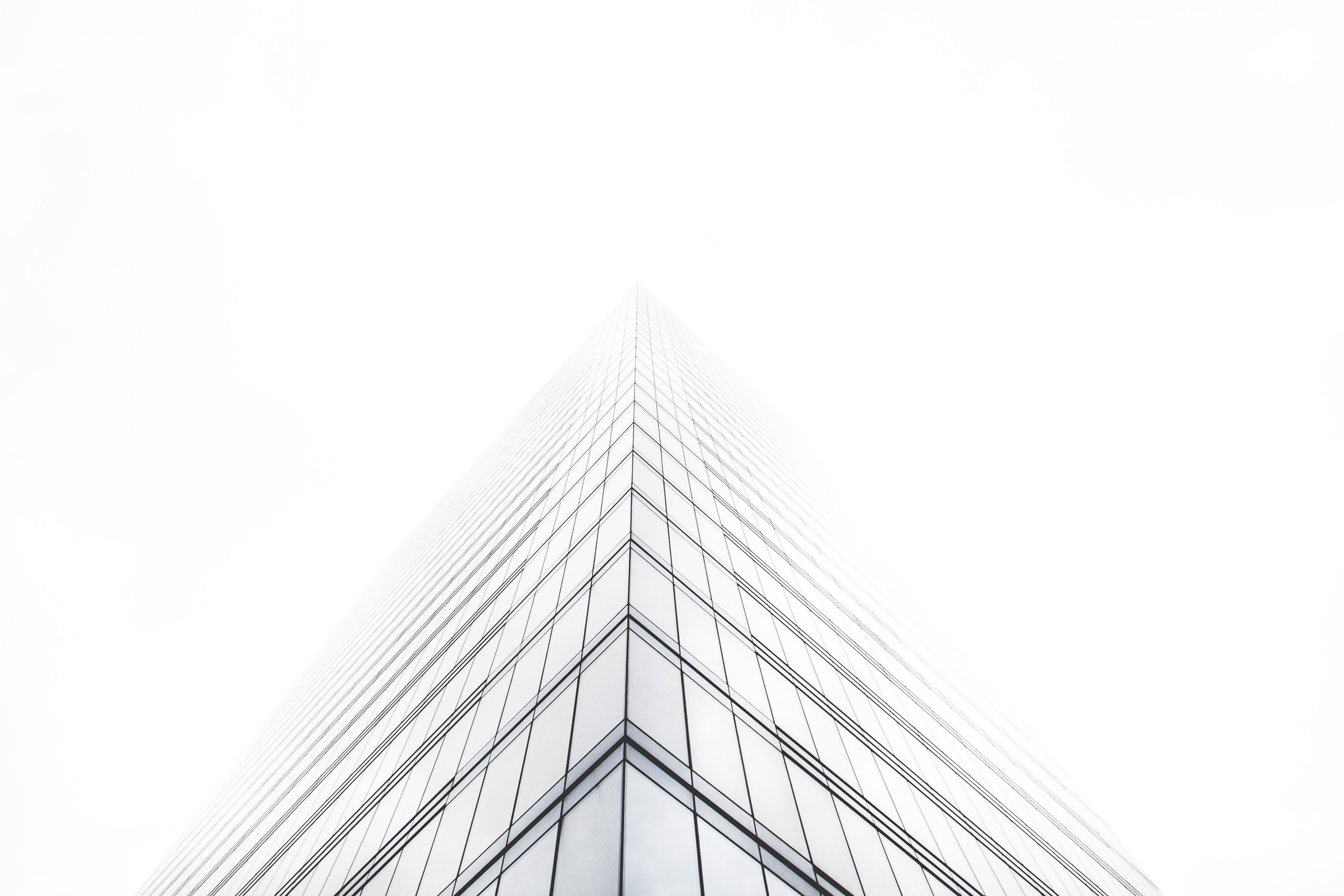 2019
BUSINESS REPORT
简约商务年终总结
POWERPOINT PRESENTATION TEMPLATE
2019/07/01
汇报人：稻壳儿
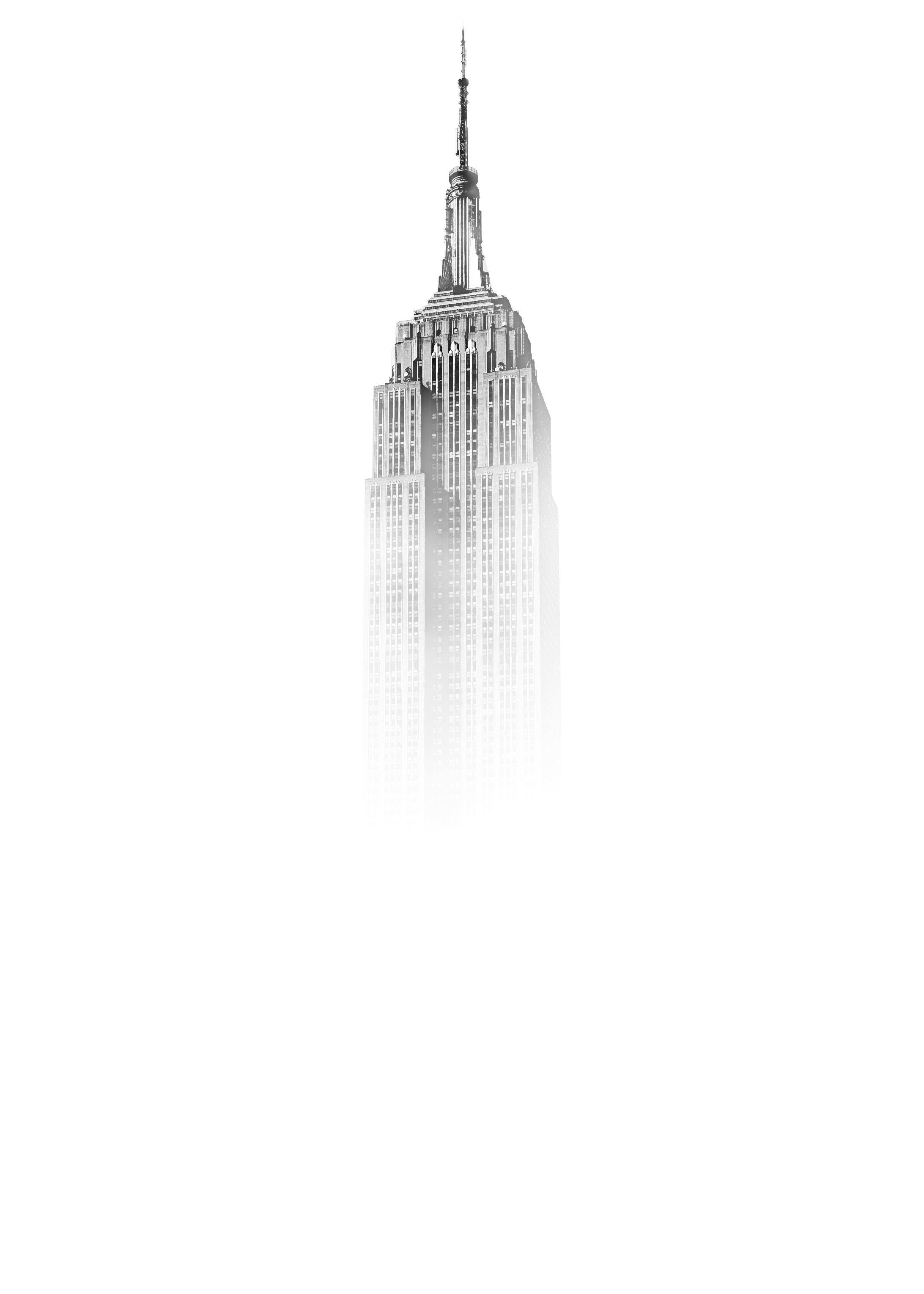 目录/Contents
01.
阶段工作概述
02.
工作亮点展示
03.
工作不足及改进
04.
阶段工作计划
01
阶段工作概述
Lorem ipsum dolor sit amet, consectetur adipiscing elit. Nunc condimentum dui nec erat dapibus, nec tristique mi feugiat.
输入本页标题内容
每页讲表达一个观点内容，点击此处一句话概述本页的核心内容
输入小标题
输入小标题
There are many variations of passages of lorem ipsum available, There are many variations
There are many variations of passages of lorem ipsum available, There are many variations
输入小标题
输入小标题
There are many variations of passages of lorem ipsum available, There are many variations
There are many variations of passages of lorem ipsum available, There are many variations
输入本页标题内容
每页讲表达一个观点内容，点击此处一句话概述本页的核心内容
输入小标题
45%
Lorem Ipsum has two main data statistical this methodologies important
输入小标题
57%
Lorem Ipsum has two main data statistical this methodologies important
输入小标题
85%
Lorem Ipsum has two main data statistical this methodologies
23%
输入小标题
Lorem Ipsum has two main data statistical this methodologies
输入本页标题内容
每页讲表达一个观点内容，点击此处一句话概述本页的核心内容
输入小标题
The concepts national income and national product have roughly the same value and can be used interchangeably if our interest is in their sum total which is measured as the market value of the total output of goods and services of an economy in a given period, usually a year.
The concepts national income and national product have roughly the same value and can be used interchangeably if our interest is in their sum total which is measured as the market value of the total output of goods and services of an economy in a given period, usually a year.
输入小标题
输入小标题
输入小标题
输入小标题
The concepts national income and national product have roughly t
The concepts national income and national product have roughly t
The concepts national income and national product have roughly t
The concepts national income and national product have roughly t
02
工作亮点展示
Lorem ipsum dolor sit amet, consectetur adipiscing elit. Nunc condimentum dui nec erat dapibus, nec tristique mi feugiat.
输入本页标题内容
每页讲表达一个观点内容，点击此处一句话概述本页的核心内容
1.
2.
输入小标题
输入小标题
Lorem ipsum dolor sit amet, consectetuer adipiscing elit. Maecenas porttitor congue massa. Fusce posuere, magna sed pulvinar ultricies, purus lectus malesuada libero, sit amet commodo magna eros quis urna. Maecenas porttitor congue massa. Fusce posuere, magna sed pulvinar ultricies, purus lectus malesuada libero, sit amet commodo.
Lorem ipsum dolor sit amet, consectetuer adipiscing elit. Maecenas porttitor congue massa. Fusce posuere, magna sed pulvinar ultricies, purus lectus malesuada libero, sit amet commodo magna eros quis urna. Maecenas porttitor congue massa. Fusce posuere, magna sed pulvinar ultricies, purus lectus malesuada libero, sit amet commodo.
输入本页标题内容
每页讲表达一个观点内容，点击此处一句话概述本页的核心内容
输入您的小标题
输入您的小标题
Aenean commodo ligula eget dolor. Aenean massa sociis natoque penatibus et magnis.
Aenean commodo ligula eget dolor. Aenean massa sociis natoque penatibus et magnis.
输入您的小标题
输入您的小标题
Aenean commodo ligula eget dolor. Aenean massa sociis natoque penatibus et magnis.
Aenean commodo ligula eget dolor. Aenean massa sociis natoque penatibus et magnis.
输入您的小标题
Aenean commodo ligula eget dolor. Aenean massa sociis natoque penatibus et magnis.
输入本页标题内容
每页讲表达一个观点内容，点击此处一句话概述本页的核心内容
关键词
关键词
关键词
输入您的小标题
输入您的小标题
输入您的小标题
Geometry arose independently in a number of early cultures as a body of practical…
Geometry arose independently in a number of early cultures as a body of practical…
Geometry arose independently in a number of early cultures as a body of practical…
Lorem Ipsum has been the industry's standard dummy text ever since the 1500s. Fusce som libero topi sombrero bikinan meksiko when an unknown printer took a galley of type and scrambled it to make a type specimen book. It has survived not only five centuries, but also the leap into electronic typesetting
03
工作不足及改进
Lorem ipsum dolor sit amet, consectetur adipiscing elit. Nunc condimentum dui nec erat dapibus, nec tristique mi feugiat.
输入本页标题内容
每页讲表达一个观点内容，点击此处一句话概述本页的核心内容
输入小标题
输入小标题
Nam quam nunc, blandit vel, luctus pulvinar, hendrerit id, lorem. Maecenas nec odio et ante tincidunt tempus. Nam quam nunc, blandit vel, luctus pulvinar, hendrerit id, lorem. Maecenas nec odio et ante tincidunt tempus.
Nam quam nunc, blandit vel, luctus pulvinar, hendrerit id, lorem. Maecenas nec odio et ante tincidunt tempus. Nam quam nunc, blandit vel, luctus pulvinar, hendrerit id, lorem. Maecenas nec odio et ante tincidunt tempus.
输入小标题
输入小标题
Nam quam nunc, blandit vel, luctus pulvinar, hendrerit id, lorem. Maecenas nec odio et ante tincidunt tempus. Nam quam nunc, blandit vel, luctus pulvinar, hendrerit id, lorem. Maecenas nec odio et ante tincidunt tempus.
Nam quam nunc, blandit vel, luctus pulvinar, hendrerit id, lorem. Maecenas nec odio et ante tincidunt tempus. Nam quam nunc, blandit vel, luctus pulvinar, hendrerit id, lorem. Maecenas nec odio et ante tincidunt tempus.
输入本页标题内容
每页讲表达一个观点内容，点击此处一句话概述本页的核心内容
输入您的小标题
输入您的小标题
输入您的小标题
There are many variations of passages of Lorem Ipsum available, but the majority have suffered alteration in some form, by injected humour.
There are many variations of passages of Lorem Ipsum available, but the majority have suffered alteration in some form, by injected humour.
There are many variations of passages of Lorem Ipsum available, but the majority have suffered alteration in some form, by injected humour.
Read More
Read More
Read More
输入本页标题内容
每页讲表达一个观点内容，点击此处一句话概述本页的核心内容
输入您的小标题
Lorem ipsum type the sentence your want here or something you want to share right in this boz
10K
输入您的小标题
Lorem ipsum type the sentence your want here or something you want to share right in this boz
80% MALE
输入您的小标题
Lorem ipsum type the sentence your want here or something you want to share right in this boz
2017 AGENDA
输入您的小标题
Lorem ipsum type the sentence your want here or something you want to share right in this boz
LOREM IPSUM DOLOR SIT
04
阶段工作计划
Lorem ipsum dolor sit amet, consectetur adipiscing elit. Nunc condimentum dui nec erat dapibus, nec tristique mi feugiat.
输入本页标题内容
每页讲表达一个观点内容，点击此处一句话概述本页的核心内容
Synth chartreuse XOXO, tacos brooklyn VHS plaid.
Synth chartreuse XOXO, tacos brooklyn VHS plaid.
Synth chartreuse XOXO, tacos brooklyn VHS plaid.
Synth chartreuse XOXO, tacos brooklyn VHS plaid.
Synth chartreuse XOXO, tacos brooklyn VHS plaid.
输入本页标题内容
每页讲表达一个观点内容，点击此处一句话概述本页的核心内容
输入小标题
Lorem Ipsum has been the industry's standard dummy text ever since the 1500s, when an unknown printer took a galley of type and scrambled it to make a type specimen book. It has survived not only five centuries, but also the leap into electronic typesetting.
输入小标题
Lorem Ipsum has been the industry's standard dummy text ever since the 1500s, when an unknown printer took a galley of type and scrambled it to make a type specimen book. It has survived not only five centuries, but also the leap into electronic typesetting.
输入小标题
小标题
Lorem Ipsum has been the industry's standard dummy text ever since the 1500s, when an unknown printer took a galley of type and scrambled it to make a type specimen book. It has survived not only five centuries, but also the leap into electronic typesetting.
输入小标题
Lorem Ipsum has been the industry's standard dummy text ever since the 1500s, when an unknown printer took a galley of type and scrambled it to make a type specimen book. It has survived not only five centuries, but also the leap into electronic typesetting.
输入本页标题内容
每页讲表达一个观点内容，点击此处一句话概述本页的核心内容
输入您的小标题
输入您的小标题
输入您的小标题
输入您的小标题
输入您的小标题
输入您的小标题
输入您的小标题
输入您的小标题
输入您的小标题
hendrerit tellus vel est tempus lobortis. Vestibulum tellus dolor, tincidunt sed ornare vitae, placerat vel enim. Quisque odio urna, dictum a ullamcorper id, tempus et mauris. Cras eu congue est. Phasellus dapibus ante eu turpis mollis tempor. Donec pretium, tortor et laoreet accumsan, erat velit iaculis orci, ac efficitur ex lorem nec urna.
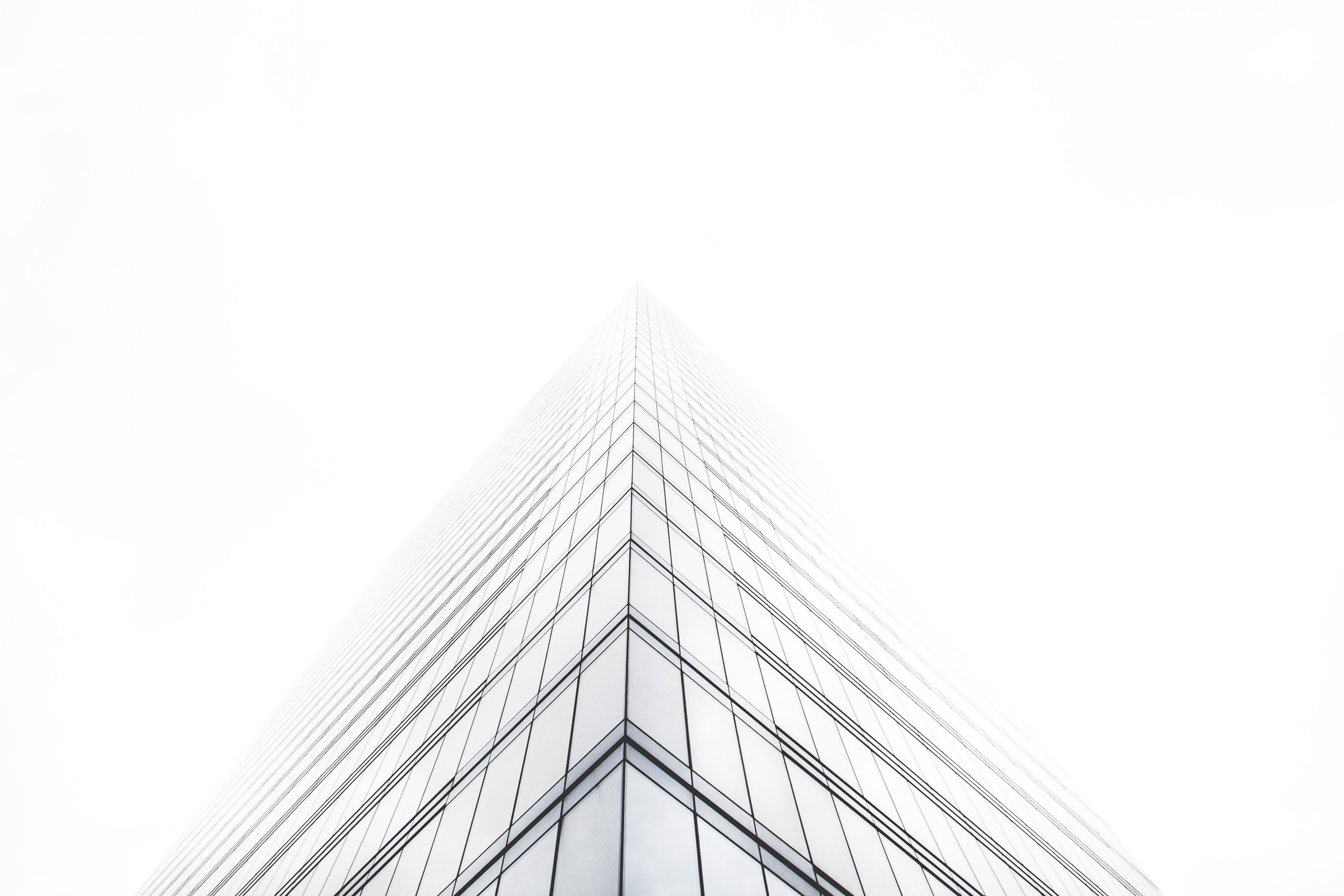 2019
BUSINESS REPORT
汇报结束 谢谢观看
POWERPOINT PRESENTATION TEMPLATE
2019/07/01
汇报人：稻壳儿
配色参考
字体参考：张海山锐线体简